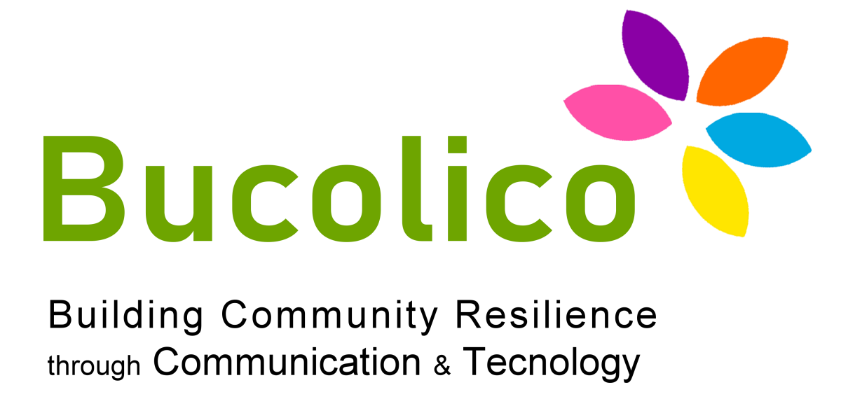 ZARZĄDZANIE BUDŻETEM OSOBISTYM I RODZINNYM
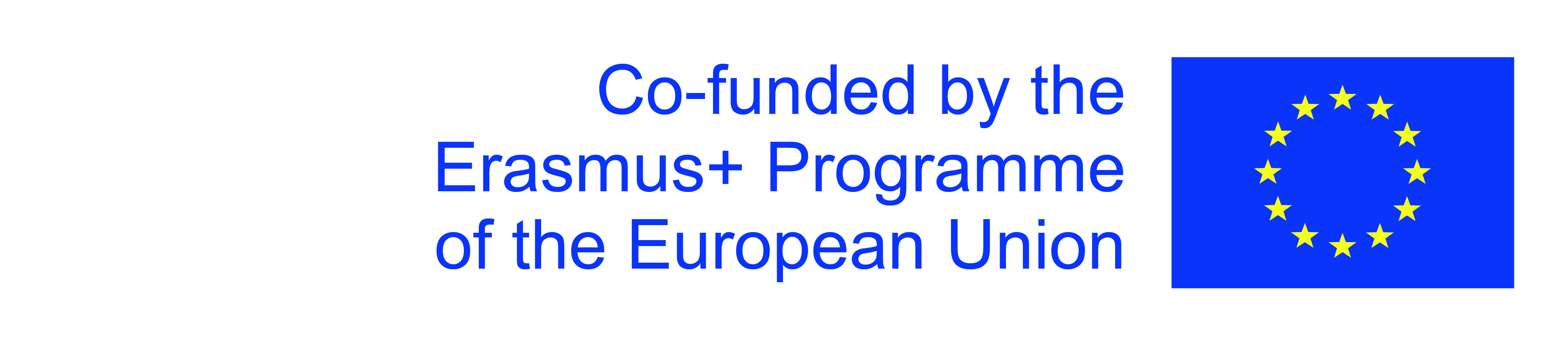 Wsparcie Komisji Europejskiej przy tworzeniu niniejszej publikacji nie stanowi poparcia dla treści, które odzwierciedlają jedynie poglądy autorów, a Komisja nie może być pociągana do odpowiedzialności za jakiekolwiek wykorzystanie zawartych w niej informacji.
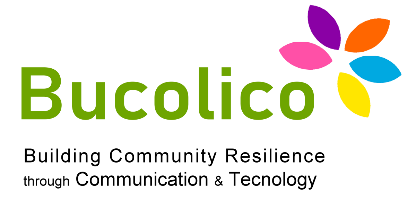 ZARZĄDZANIE BUDŻETEM OSOBISTYM I RODZINNYM
Tabletki do zarządzania budżetem
Każdy z nas, niezależnie od wieku, dokonuje tzw. wyborów ekonomicznych. Oznacza to, że codziennie znajdujemy się w sytuacjach, na przykład w szeroko rozumianych "potrzebach", które wymagają od nas wykorzystania naszych zasobów ekonomicznych.
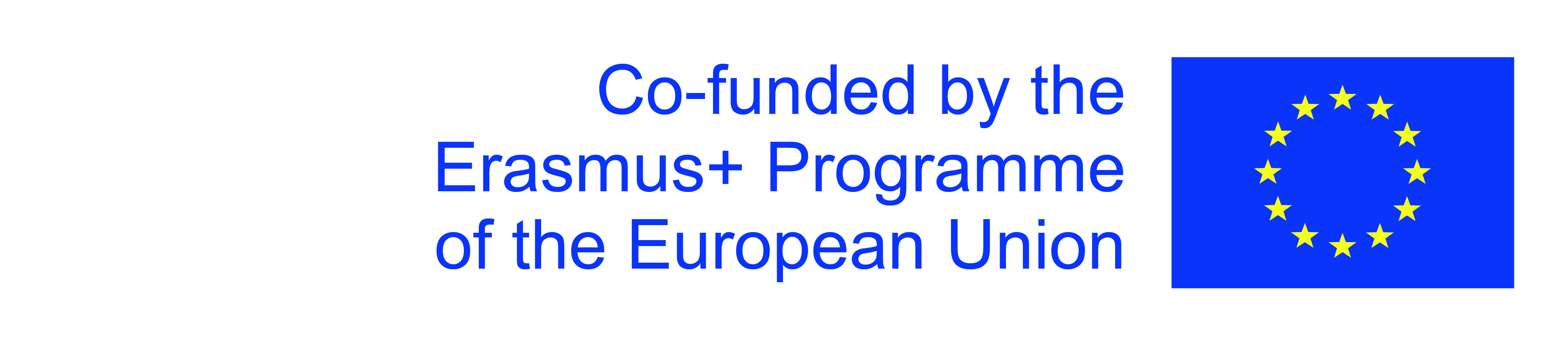 Wsparcie Komisji Europejskiej przy tworzeniu niniejszej publikacji nie stanowi poparcia dla treści, które odzwierciedlają jedynie poglądy autorów, a Komisja nie może być pociągana do odpowiedzialności za jakiekolwiek wykorzystanie zawartych w niej informacji.
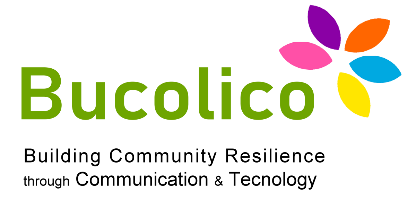 ZARZĄDZANIE BUDŻETEM OSOBISTYM I RODZINNYM
Tabletki do zarządzania budżetem
Mówiąc prościej, każdego dnia (lub prawie każdego dnia) musimy wybierać i decydować, ile wydać i na co. Przede wszystkim ustalmy, jakie wydatki są natychmiastowe, a jakie nie są szczególnie pilne.
Przede wszystkim niemal każdego dnia wybieramy, ile pieniędzy odłożyć lub zaoszczędzić na przyszłość, ile zainwestować (nawet zero), aby zwiększyć nasze zasoby, ile wydać na długotrwałe działania lub usługi, które nie oferują "nic" w krótkim okresie (na przykład polisa ubezpieczeniowa).
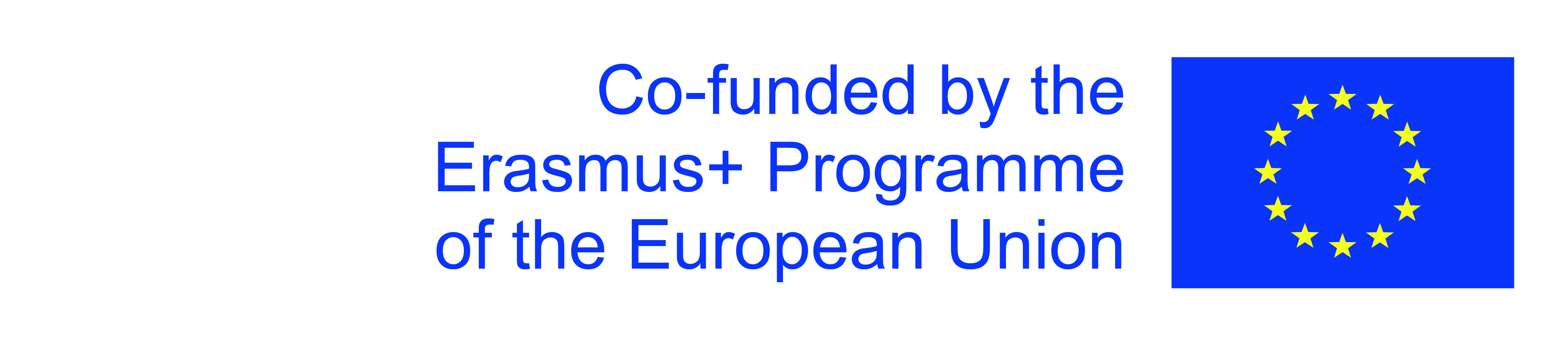 Wsparcie Komisji Europejskiej przy tworzeniu niniejszej publikacji nie stanowi poparcia dla treści, które odzwierciedlają jedynie poglądy autorów, a Komisja nie może być pociągana do odpowiedzialności za jakiekolwiek wykorzystanie zawartych w niej informacji.
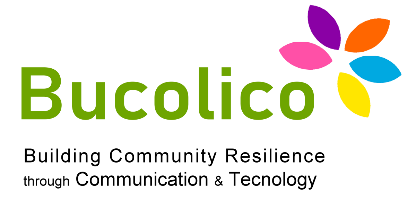 ZARZĄDZANIE BUDŻETEM OSOBISTYM I RODZINNYM
Tabletki do zarządzania budżetem
Jakieś przydatne i praktyczne sugestie? Zacznijmy od tego, czym tak naprawdę jest oszczędzanie.
Jeśli ktoś planuje (lub aktywnie oszczędza), generalnie nie oszczędza już od poniesionych wydatków, ale wręcz przeciwnie. Przede wszystkim regularnie odkłada jako pierwszą operację. Następnie, mając już odłożony pewien procent swoich dochodów, będzie ponosił obowiązkowe lub nawet incydentalne wydatki.
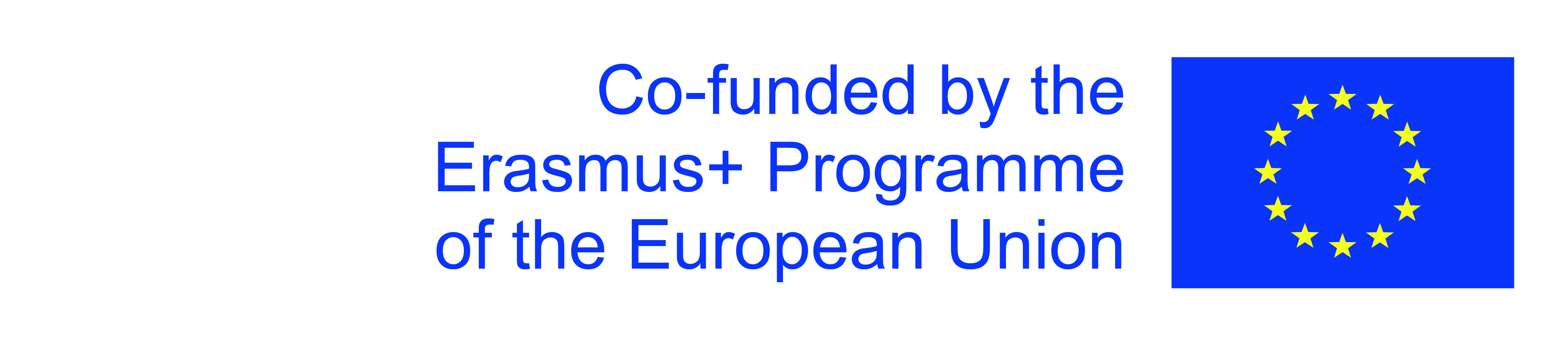 Wsparcie Komisji Europejskiej przy tworzeniu niniejszej publikacji nie stanowi poparcia dla treści, które odzwierciedlają jedynie poglądy autorów, a Komisja nie może być pociągana do odpowiedzialności za jakiekolwiek wykorzystanie zawartych w niej informacji.
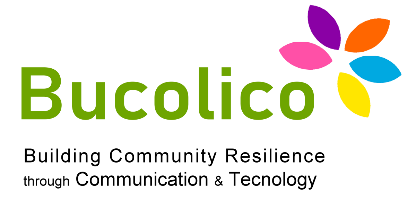 ZARZĄDZANIE BUDŻETEM OSOBISTYM I RODZINNYM
Tabletki do zarządzania budżetem
Analiza trendów osobistych i/lub rodzinnych jest kolejnym fundamentalnym elementem. Oznacza to, że nawet przed zaplanowaniem pewnych oszczędności (na przykład mających na celu przyszły zakup, mniej lub bardziej wymagający), konieczne jest jasne zrozumienie własnej sytuacji, począwszy od bieżących danych i oczywiście z przeszłości.
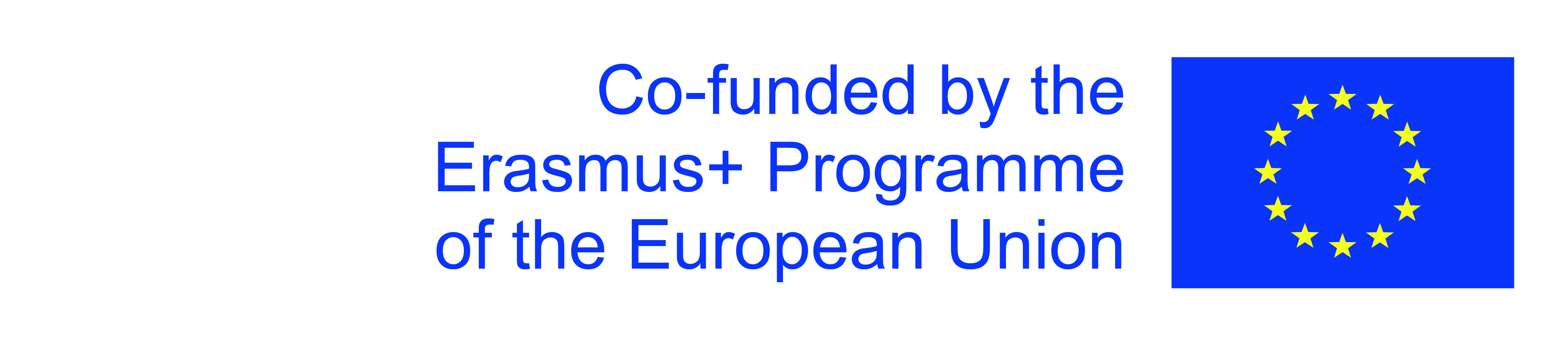 Wsparcie Komisji Europejskiej przy tworzeniu niniejszej publikacji nie stanowi poparcia dla treści, które odzwierciedlają jedynie poglądy autorów, a Komisja nie może być pociągana do odpowiedzialności za jakiekolwiek wykorzystanie zawartych w niej informacji.
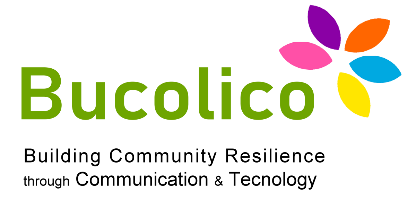 ZARZĄDZANIE BUDŻETEM OSOBISTYM I RODZINNYM
Tabletki do zarządzania budżetem
Zasadniczo konieczne jest dokładne określenie ilościowe, ile wpływa i ile jest wydawane, tj. konkretnie, ile "pozostaje" z osobistej (lub rodzinnej) kasy, przy jednoczesnej możliwości przeglądania i kontrolowania tego, co jest regularne (i jak często), na przykład czynsz lub rachunki, a co jest "wyjątkowe".
Na przykład, w ciągu roku konkretnie przyjrzyj się zwykłym wydatkom i ich harmonogramowi, będąc w stanie odpowiedzieć na jasne pytania, w tym:
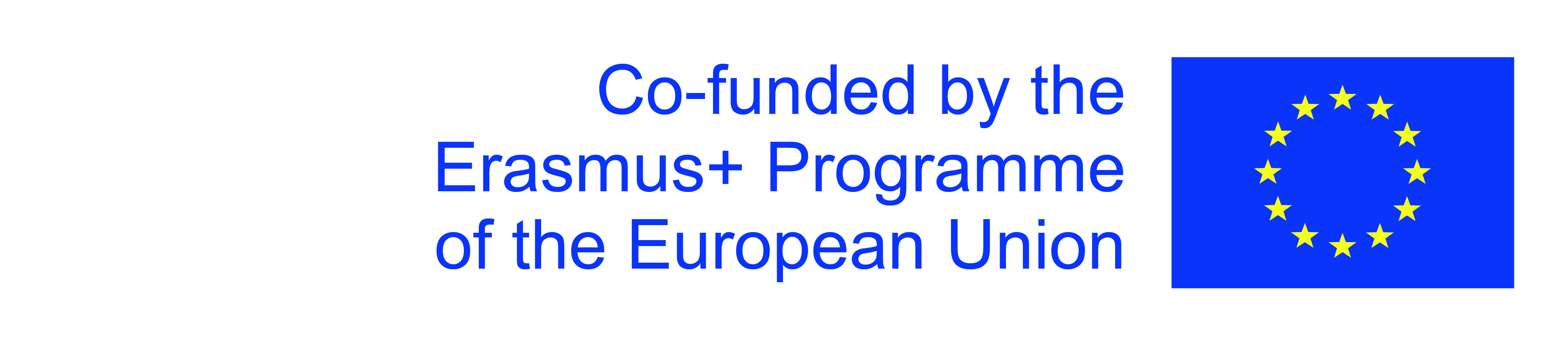 Wsparcie Komisji Europejskiej przy tworzeniu niniejszej publikacji nie stanowi poparcia dla treści, które odzwierciedlają jedynie poglądy autorów, a Komisja nie może być pociągana do odpowiedzialności za jakiekolwiek wykorzystanie zawartych w niej informacji.
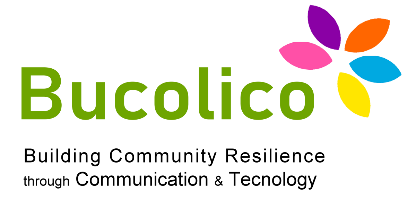 ZARZĄDZANIE BUDŻETEM OSOBISTYM I RODZINNYM
Tabletki do zarządzania budżetem
Ile w ciągu dwunastu miesięcy wydałem na swoje (lub swojej rodziny) media?
Sumując je wszystkie (prąd, woda, gaz...), ile wynoszą? Jaka jest średnia miesięczna?
Jednocześnie należy wyraźnie widzieć wszystkie te dodatkowe wydatki, zasadniczo "nieprzewidziane", które, miejmy nadzieję, nie powtórzą się w następnym roku.
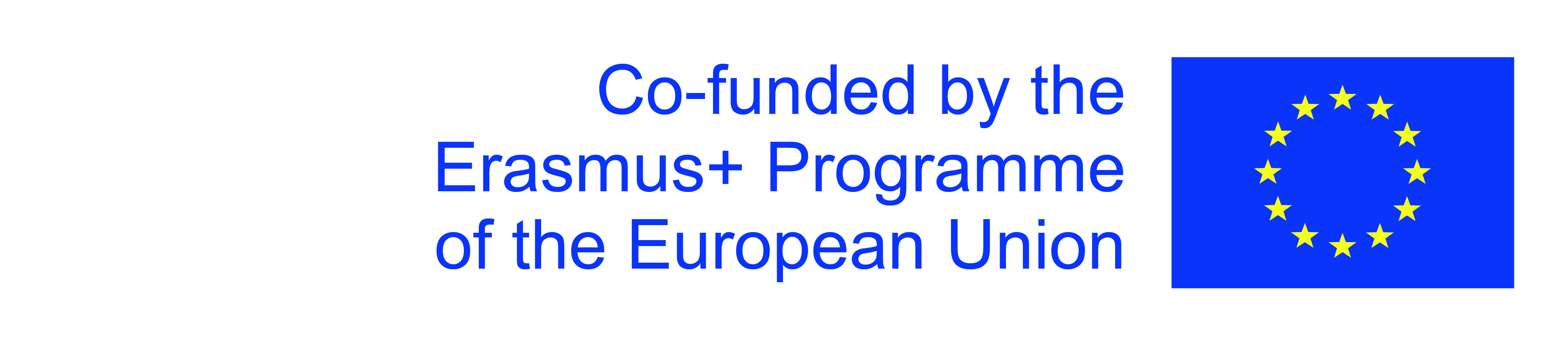 Wsparcie Komisji Europejskiej przy tworzeniu niniejszej publikacji nie stanowi poparcia dla treści, które odzwierciedlają jedynie poglądy autorów, a Komisja nie może być pociągana do odpowiedzialności za jakiekolwiek wykorzystanie zawartych w niej informacji.
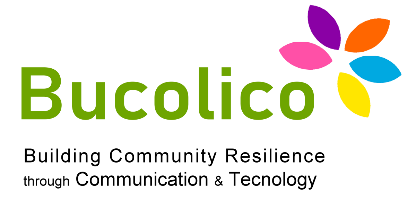 ZARZĄDZANIE BUDŻETEM OSOBISTYM I RODZINNYM
Tabletki do zarządzania budżetem
Wypadek, awaria samochodu, ważne prace konserwacyjne, konieczność zmiany miejsca zamieszkania (przeprowadzka, opłaty agencyjne itp.).
Zawsze mając pod ręką własne planowanie (kwartalne lub kwartalne, a wreszcie roczne) oznacza konkretną możliwość zidentyfikowania marnotrawstwa, wyeliminowania wydatków, które wydają się całkowicie zbędne (prenumerata czasopisma, którego już nie czytasz i o którym zapomniałeś...).
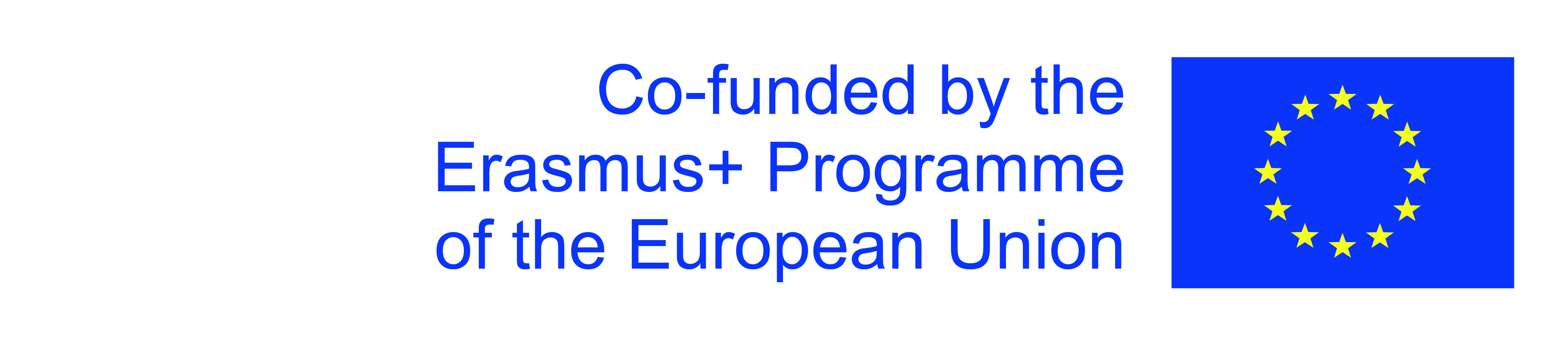 Wsparcie Komisji Europejskiej przy tworzeniu niniejszej publikacji nie stanowi poparcia dla treści, które odzwierciedlają jedynie poglądy autorów, a Komisja nie może być pociągana do odpowiedzialności za jakiekolwiek wykorzystanie zawartych w niej informacji.
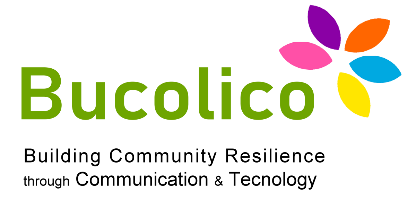 ZARZĄDZANIE BUDŻETEM OSOBISTYM I RODZINNYM
Tabletki do zarządzania budżetem
Przede wszystkim ta wizja i świadomość pozwala nam jasno zrozumieć, ile można odłożyć i zaoszczędzić.
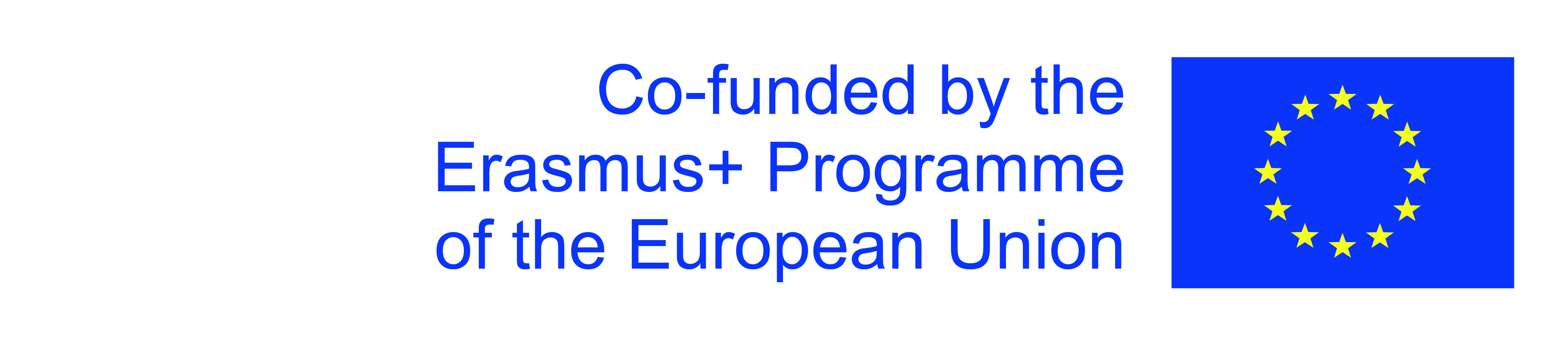 Wsparcie Komisji Europejskiej przy tworzeniu niniejszej publikacji nie stanowi poparcia dla treści, które odzwierciedlają jedynie poglądy autorów, a Komisja nie może być pociągana do odpowiedzialności za jakiekolwiek wykorzystanie zawartych w niej informacji.
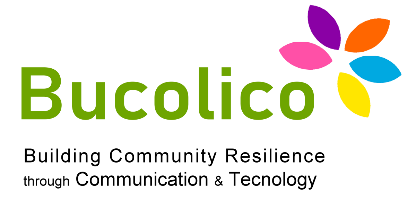 ZARZĄDZANIE BUDŻETEM OSOBISTYM I RODZINNYM
Zaplanuj, odłóż na bok. Jak?
Wiele osób, zwłaszcza w wieku dorosłym lub starszym, nie jest zaznajomionych z bardzo licznymi (i zazwyczaj dostępnymi online) narzędziami do planowania i monitorowania finansów osobistych i rodzinnych. Ponadto, wiele osób tak naprawdę nigdy nie planowało niczego w całym swoim życiu, nie śledząc ani dochodów, ani wydatków.
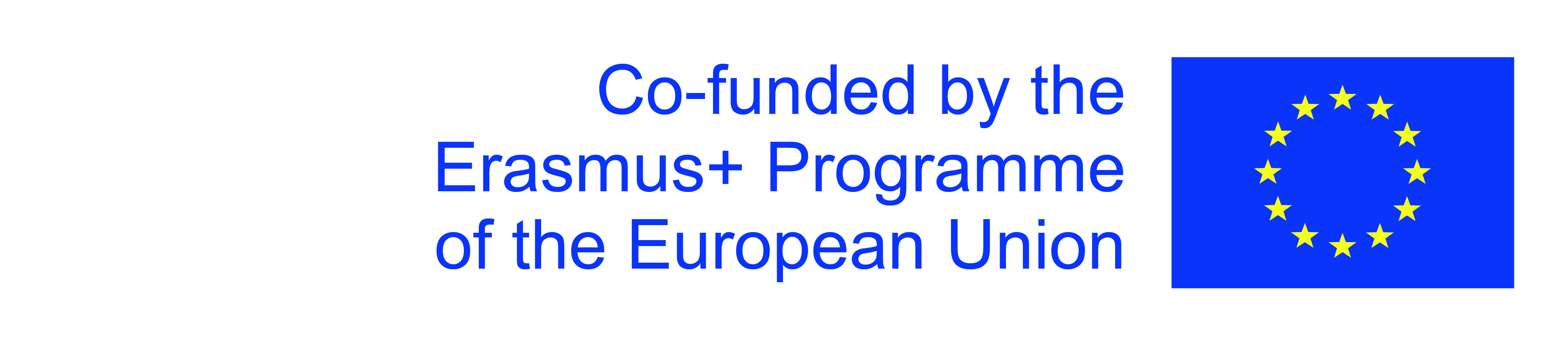 Wsparcie Komisji Europejskiej przy tworzeniu niniejszej publikacji nie stanowi poparcia dla treści, które odzwierciedlają jedynie poglądy autorów, a Komisja nie może być pociągana do odpowiedzialności za jakiekolwiek wykorzystanie zawartych w niej informacji.
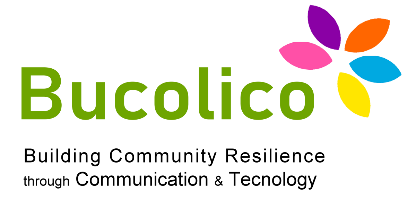 ZARZĄDZANIE BUDŻETEM OSOBISTYM I RODZINNYM
Zaplanuj, odłóż na bok. Jak?
Sugestią behawioralną jest ustalenie stałego dnia w miesiącu, aby szczegółowo przeanalizować to, co zostało powiedziane, monitorując swoje dochody i wydatki (lub wydatki jednostki rodzinnej).
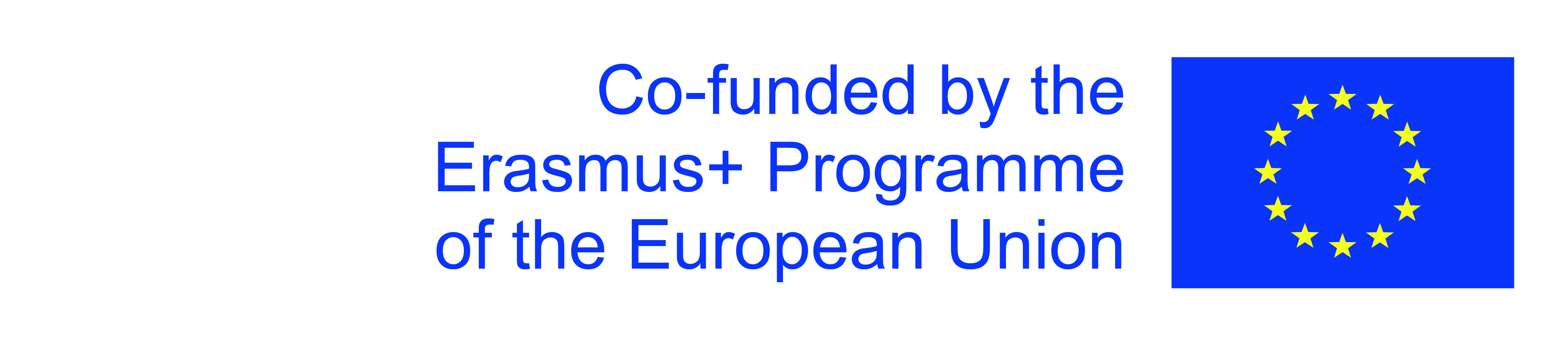 Wsparcie Komisji Europejskiej przy tworzeniu niniejszej publikacji nie stanowi poparcia dla treści, które odzwierciedlają jedynie poglądy autorów, a Komisja nie może być pociągana do odpowiedzialności za jakiekolwiek wykorzystanie zawartych w niej informacji.
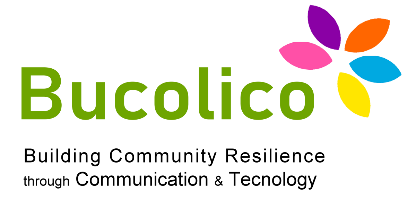 ZARZĄDZANIE BUDŻETEM OSOBISTYM I RODZINNYM
Zaplanuj, odłóż na bok. Jak?
W ten sposób z pewnością pojawią się interesujące dane, które dotyczą wszystkich, niezależnie od wieku. Na przykład, ile naprawdę wydajemy na te wszystkie małe rzeczy, które ignorujemy? Kawa lub śniadanie w barze, tytoń lub papierosy dla palaczy, subskrypcja czegoś, z czego w końcu nie korzystamy zbyt często (platforma streamingowa, gazeta online...).
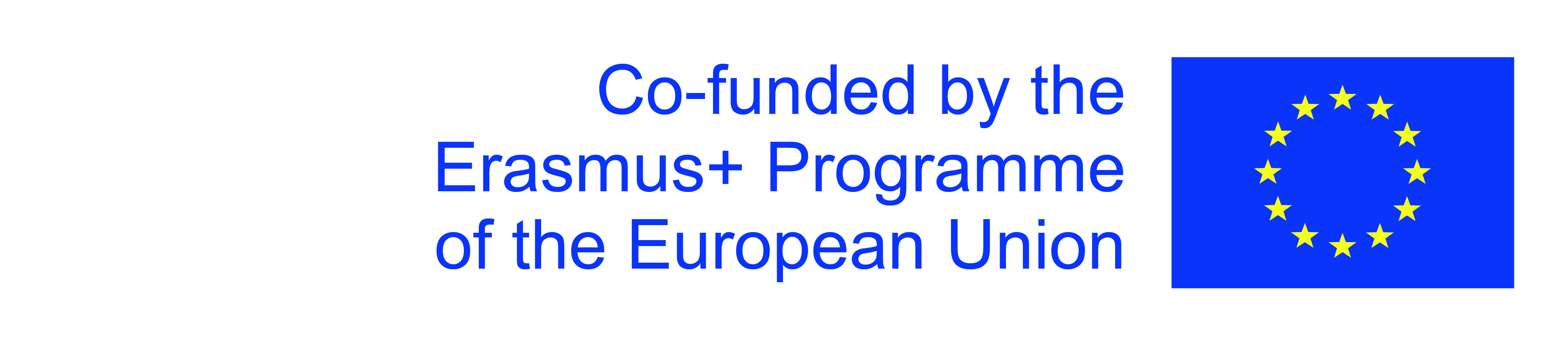 Wsparcie Komisji Europejskiej przy tworzeniu niniejszej publikacji nie stanowi poparcia dla treści, które odzwierciedlają jedynie poglądy autorów, a Komisja nie może być pociągana do odpowiedzialności za jakiekolwiek wykorzystanie zawartych w niej informacji.
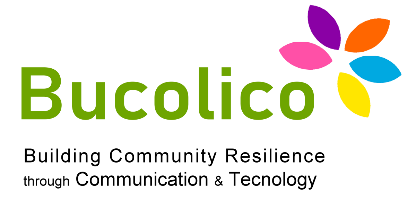 ZARZĄDZANIE BUDŻETEM OSOBISTYM I RODZINNYM
Zaplanuj, odłóż na bok. Jak?
Wszystkie te małe przykłady to zazwyczaj tysiące euro rocznie! Z drugiej strony to, co zostało powiedziane, nie oznacza rezygnacji. Oznacza to bycie świadomym, w średnim i długim okresie, swoich de facto regularnych, ale bardziej "ukrytych" wyjść.
Jakieś przydatne narzędzia?
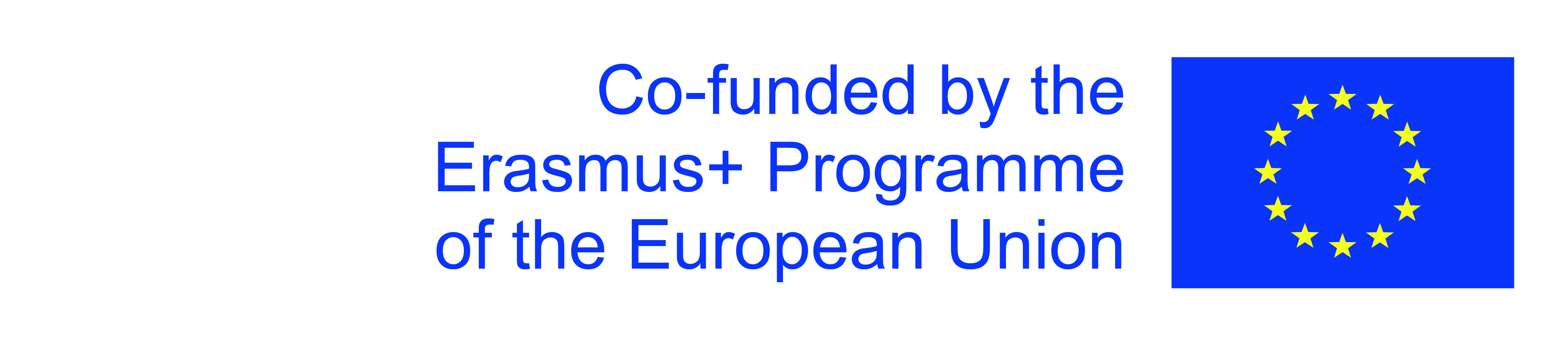 Wsparcie Komisji Europejskiej przy tworzeniu niniejszej publikacji nie stanowi poparcia dla treści, które odzwierciedlają jedynie poglądy autorów, a Komisja nie może być pociągana do odpowiedzialności za jakiekolwiek wykorzystanie zawartych w niej informacji.
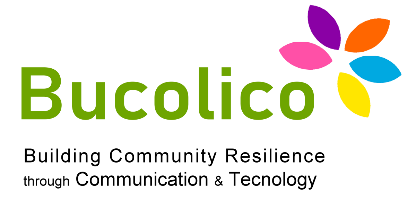 ZARZĄDZANIE BUDŻETEM OSOBISTYM I RODZINNYM
Zaplanuj, odłóż na bok. Jak?
Główne aplikacje bankowe w naszym posiadaniu mają bardzo proste w użyciu funkcje, które dokładnie śledzą kwotę miesięcznych, półrocznych lub rocznych dochodów i wydatków.
Lub ponownie, narzędzia online, które są bardzo proste w użyciu, takie jak kalkulatory budżetu finansowego, w tym we Włoszech CONSOB, ale jest wiele innych
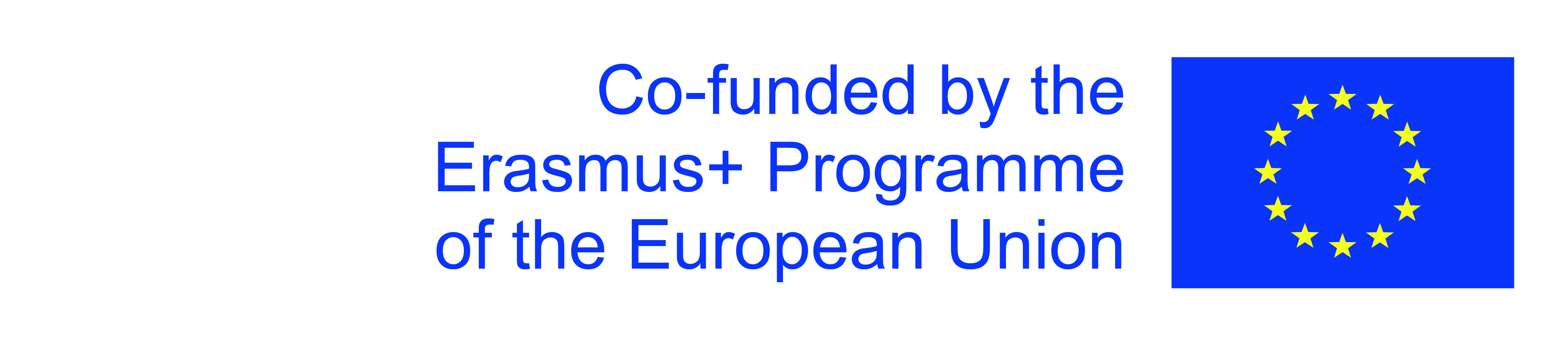 Wsparcie Komisji Europejskiej przy tworzeniu niniejszej publikacji nie stanowi poparcia dla treści, które odzwierciedlają jedynie poglądy autorów, a Komisja nie może być pociągana do odpowiedzialności za jakiekolwiek wykorzystanie zawartych w niej informacji.
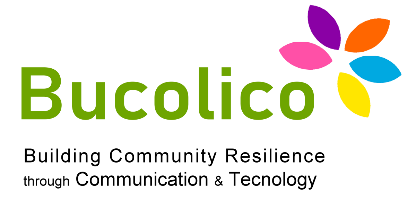 ZARZĄDZANIE BUDŻETEM OSOBISTYM I RODZINNYM
Zaplanuj, odłóż na bok. Jak?
Dzięki tym narzędziom możliwa będzie identyfikacja i kwantyfikacja dochodu (zatrudnienie, emerytura, dochód z nieruchomości...), dochodu finansowego, innych mniej lub bardziej wyjątkowych źródeł.
Przede wszystkim będziesz mieć jasność co do wszelkiego rodzaju wydatków.
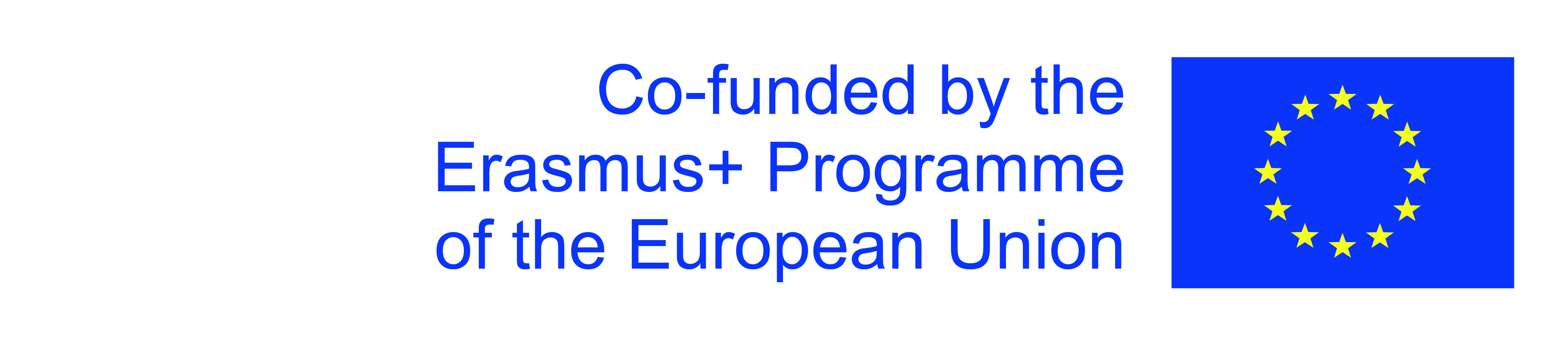 Wsparcie Komisji Europejskiej przy tworzeniu niniejszej publikacji nie stanowi poparcia dla treści, które odzwierciedlają jedynie poglądy autorów, a Komisja nie może być pociągana do odpowiedzialności za jakiekolwiek wykorzystanie zawartych w niej informacji.
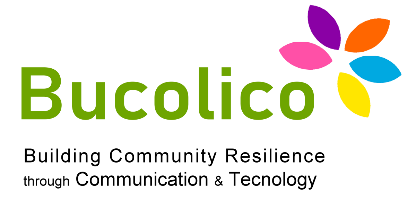 ZARZĄDZANIE BUDŻETEM OSOBISTYM I RODZINNYM
Zaplanuj, odłóż na bok. Jak?
Najtrudniejszym aspektem jest gromadzenie dokumentacji: od pojedynczych paragonów po odcinki wypłat dotyczące konkretnego okresu.
W tym sensie funkcje bankowości internetowej są bardziej efektywne i liniowe, pod warunkiem, że większość transakcji odbywa się za pośrednictwem rachunku bieżącego.
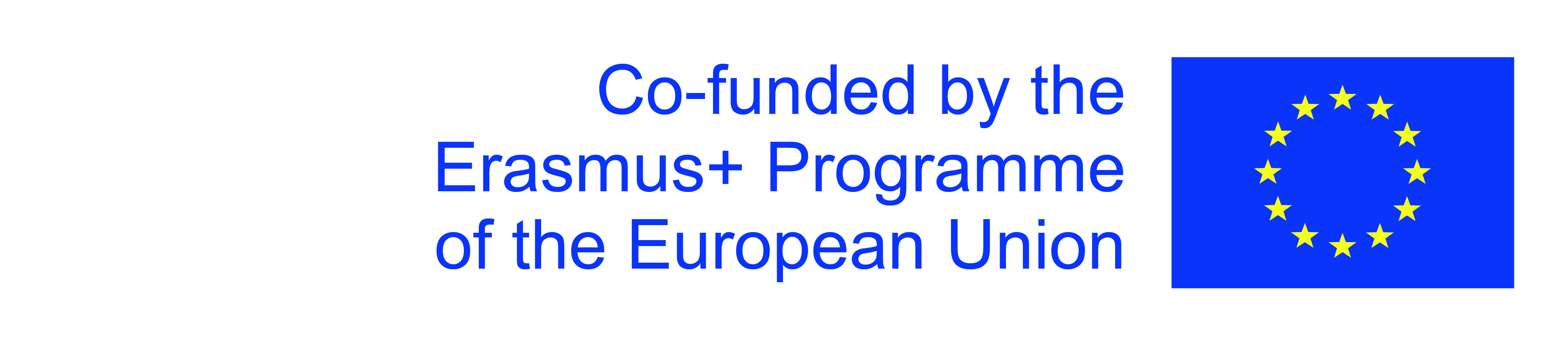 Wsparcie Komisji Europejskiej przy tworzeniu niniejszej publikacji nie stanowi poparcia dla treści, które odzwierciedlają jedynie poglądy autorów, a Komisja nie może być pociągana do odpowiedzialności za jakiekolwiek wykorzystanie zawartych w niej informacji.
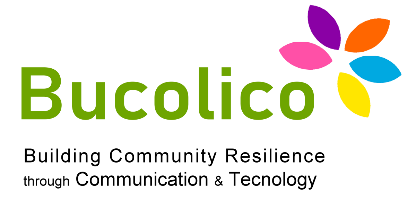 ZARZĄDZANIE BUDŻETEM OSOBISTYM I RODZINNYM
Zaplanuj, odłóż na bok. Jak?
W ten czy inny sposób celem jest dokładne zrozumienie różnicy między tym, co wychodzi, a tym, co przychodzi, tj. rzeczywistymi oszczędnościami.
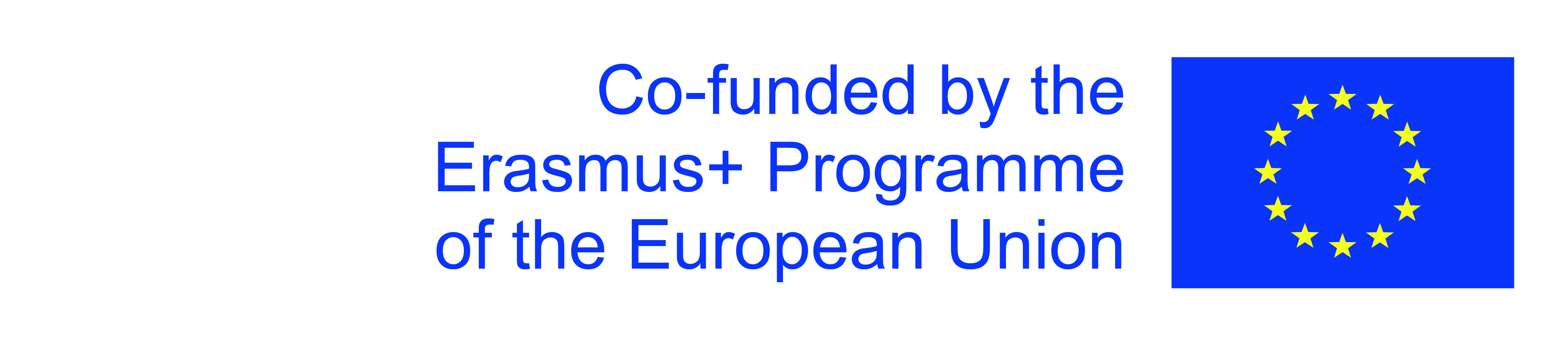 Wsparcie Komisji Europejskiej przy tworzeniu niniejszej publikacji nie stanowi poparcia dla treści, które odzwierciedlają jedynie poglądy autorów, a Komisja nie może być pociągana do odpowiedzialności za jakiekolwiek wykorzystanie zawartych w niej informacji.
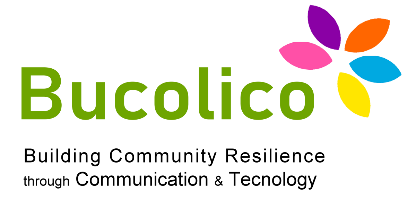 ZARZĄDZANIE BUDŻETEM OSOBISTYM I RODZINNYM
Zaplanuj, odłóż na bok. Jak?
Oczywiście określenie, jak konkretnie zarządzać budżetem i oszczędzać, może nie być intuicyjne lub łatwe. Przede wszystkim cel średnio- lub długoterminowy nie zawsze jest jasny. Planowanie pobytu za granicą, weekendowego wypadu, czy nawet zakupu środka transportu jest w gruncie rzeczy dość prostą operacją, ponieważ, trywialnie rzecz ujmując, jest to kwestia odłożenia niezbędnej sumy na zaledwie kilka miesięcy.
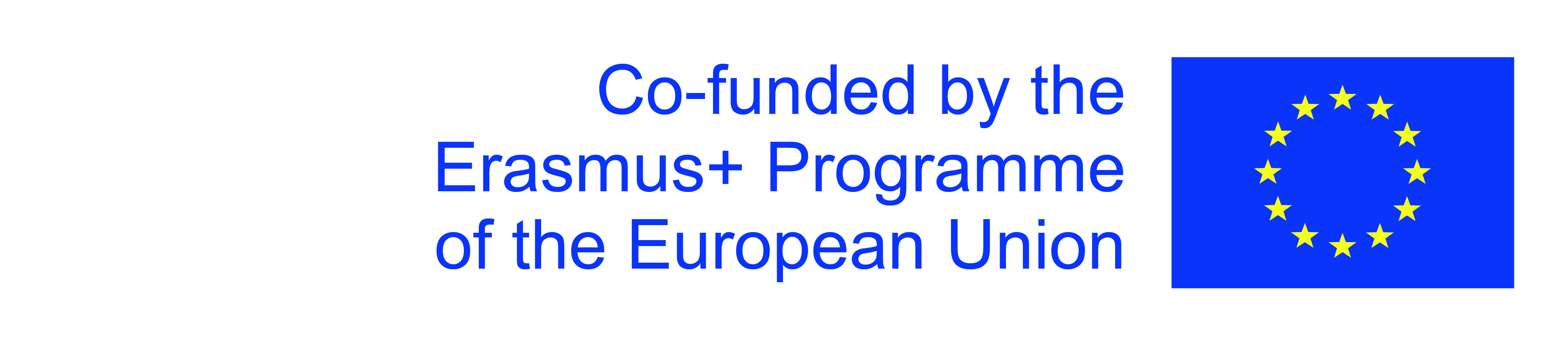 Wsparcie Komisji Europejskiej przy tworzeniu niniejszej publikacji nie stanowi poparcia dla treści, które odzwierciedlają jedynie poglądy autorów, a Komisja nie może być pociągana do odpowiedzialności za jakiekolwiek wykorzystanie zawartych w niej informacji.
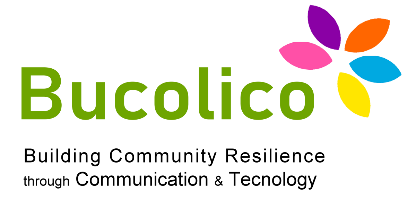 ZARZĄDZANIE BUDŻETEM OSOBISTYM I RODZINNYM
Zaplanuj, odłóż na bok. Jak?
Sytuacja jest inna w przypadku wszystkiego, co jest bardzo długoterminowe, z czego nie przewiduje się natychmiastowych korzyści. Na przykład dodatkowy fundusz emerytalny.
Jakkolwiek może to być zniechęcające, powinieneś z góry zadać sobie pytanie, ile na przykład wyniosłaby Twoja emerytura, gdy już wiesz, że pozostało Ci ostatnie dziesięć, piętnaście lat pracy. Z czego musiałbyś zrezygnować, pozyskując te dane?
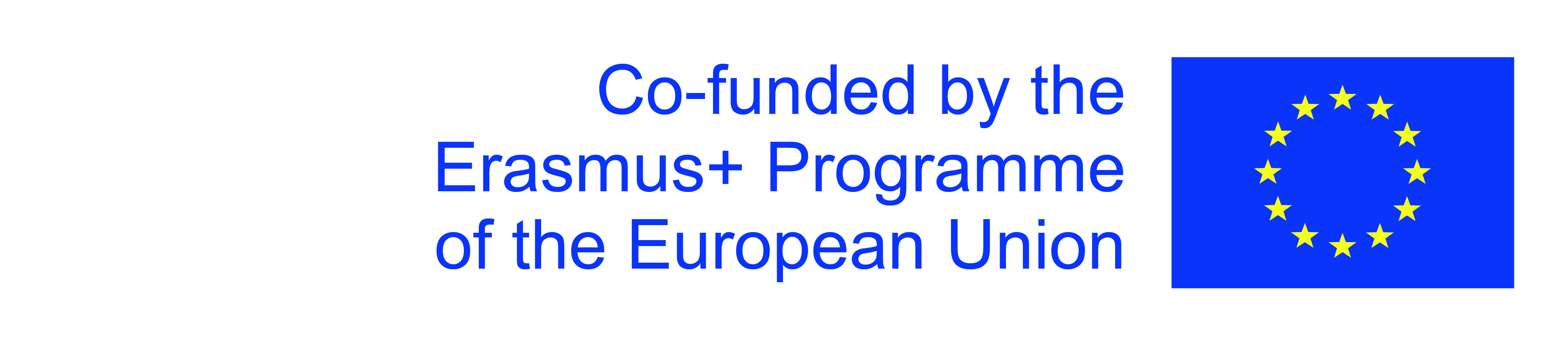 Wsparcie Komisji Europejskiej przy tworzeniu niniejszej publikacji nie stanowi poparcia dla treści, które odzwierciedlają jedynie poglądy autorów, a Komisja nie może być pociągana do odpowiedzialności za jakiekolwiek wykorzystanie zawartych w niej informacji.
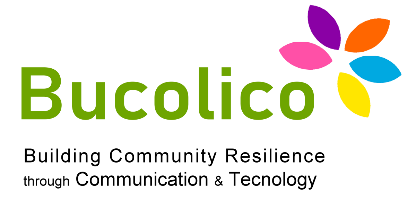 ZARZĄDZANIE BUDŻETEM OSOBISTYM I RODZINNYM
Zaplanuj, odłóż na bok. Jak?
Przyjrzyjmy się kilku przykładom.
Mając jasno określone miesięczne oszczędności, załóżmy, że określasz dwa cele: wakacje z rodziną, których koszt wynosi około 3000 euro, oraz zakup używanego samochodu za około 5000 euro.
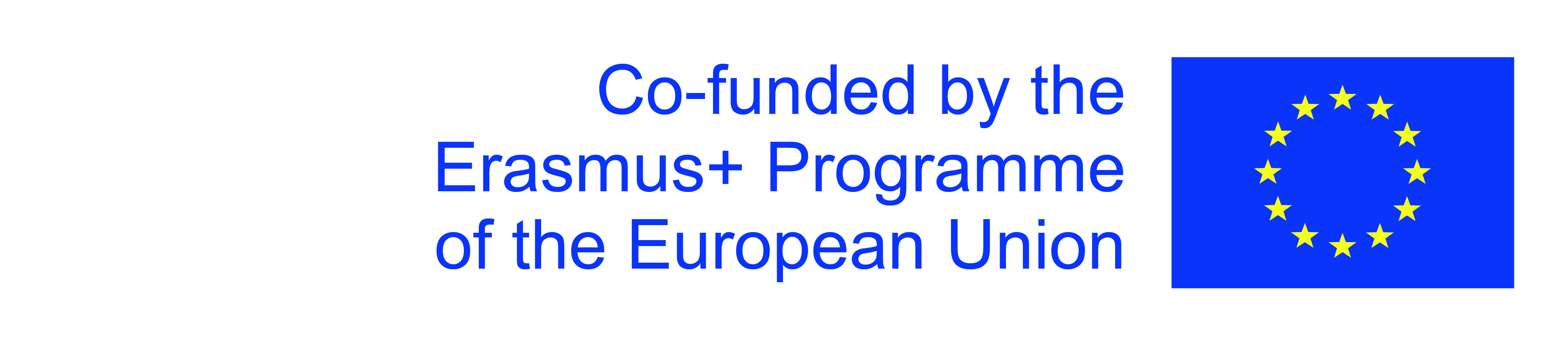 Wsparcie Komisji Europejskiej przy tworzeniu niniejszej publikacji nie stanowi poparcia dla treści, które odzwierciedlają jedynie poglądy autorów, a Komisja nie może być pociągana do odpowiedzialności za jakiekolwiek wykorzystanie zawartych w niej informacji.
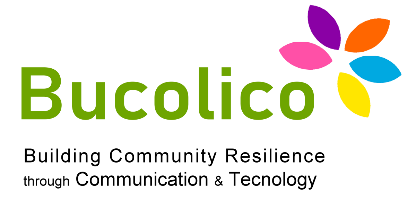 ZARZĄDZANIE BUDŻETEM OSOBISTYM I RODZINNYM
Zaplanuj, odłóż na bok. Jak?
Najpierw zaplanuj harmonogram: który wydatek jest dla Ciebie priorytetowy? A ostateczny czas? Ile chcesz uzyskać w obu przypadkach? Ogólnie przyjmuje się, że okres dwóch lub trzech lat (24 lub 36) jest odpowiedni dla tego typu działań związanych z zasilaniem.
W obu przypadkach potrzebne byłoby około 230 EUR stałych miesięcznych oszczędności, aby móc łatwo pozwolić sobie na poniesienie wydatków bez wpływu na jakikolwiek inny fundusz.
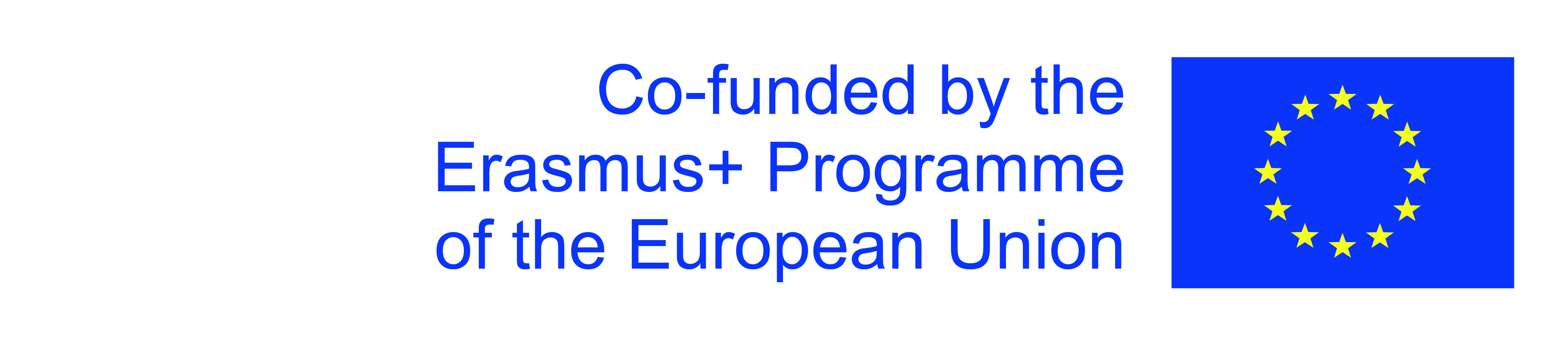 Wsparcie Komisji Europejskiej przy tworzeniu niniejszej publikacji nie stanowi poparcia dla treści, które odzwierciedlają jedynie poglądy autorów, a Komisja nie może być pociągana do odpowiedzialności za jakiekolwiek wykorzystanie zawartych w niej informacji.
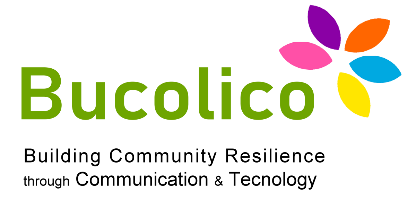 ZARZĄDZANIE BUDŻETEM OSOBISTYM I RODZINNYM
Zaplanuj, odłóż na bok. Jak?
Oznacza to metodyczne budowanie funduszu dla każdego wyznaczonego celu.
Kolejna sugestia dotyczy funduszu awaryjnego, tj. bez potrzeby wcześniej ustalonego celu materialnego. Zasadniczo jest to nieoczekiwany fundusz. Do tego ostatniego, dla prawidłowej gospodarki osobistej i rodzinnej, powinno trafiać około jednej szóstej lub jednej siódmej całkowitego miesięcznego dochodu.
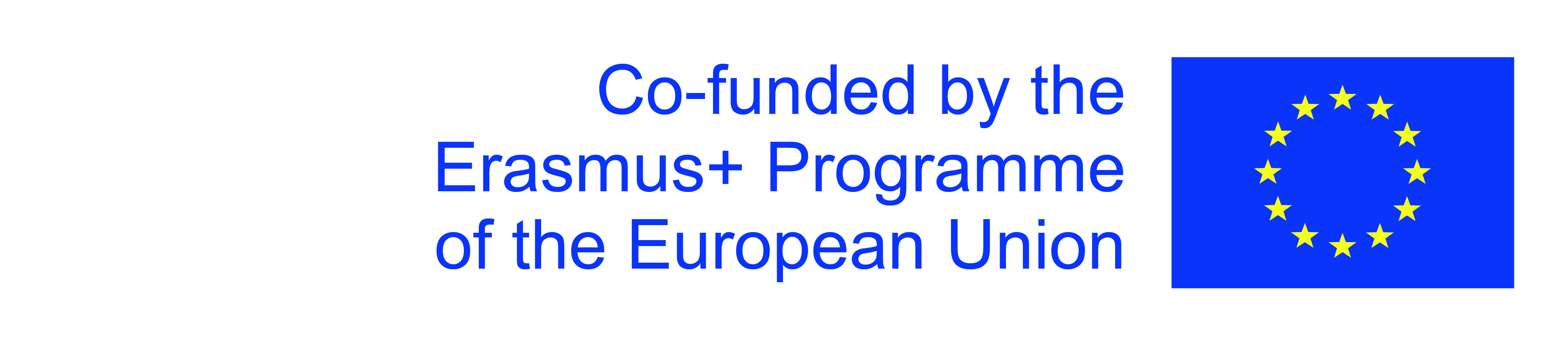 Wsparcie Komisji Europejskiej przy tworzeniu niniejszej publikacji nie stanowi poparcia dla treści, które odzwierciedlają jedynie poglądy autorów, a Komisja nie może być pociągana do odpowiedzialności za jakiekolwiek wykorzystanie zawartych w niej informacji.
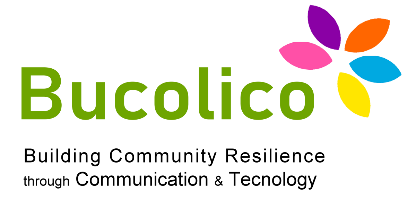 ZARZĄDZANIE BUDŻETEM OSOBISTYM I RODZINNYM
Czym jest inflacja?
Niestety, nie wszystko zależy od nas...
Niedawno termin inflacja stał się jednym z "gorących" tematów w Europie i na świecie. Ale czym ona dokładnie jest i jak najprościej ją opisać?
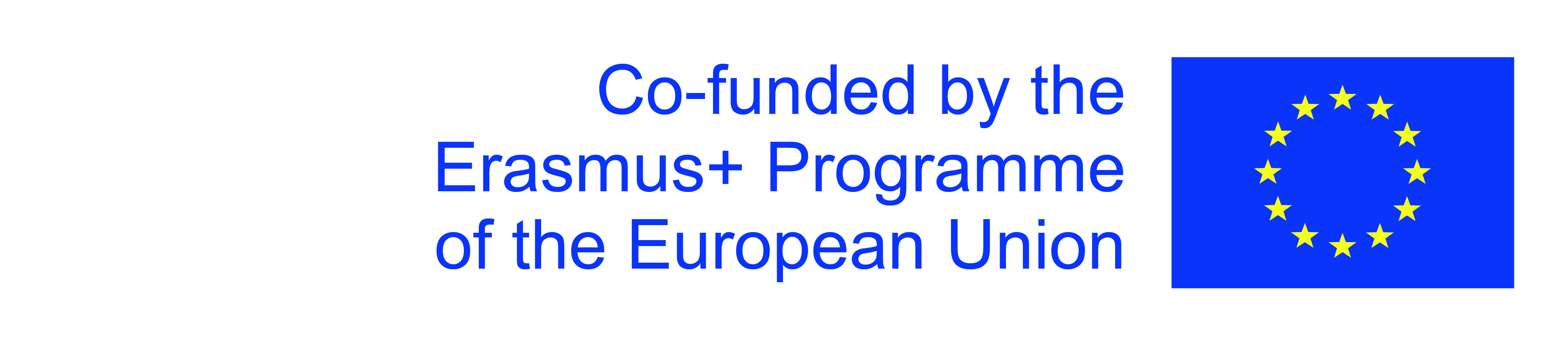 Wsparcie Komisji Europejskiej przy tworzeniu niniejszej publikacji nie stanowi poparcia dla treści, które odzwierciedlają jedynie poglądy autorów, a Komisja nie może być pociągana do odpowiedzialności za jakiekolwiek wykorzystanie zawartych w niej informacji.
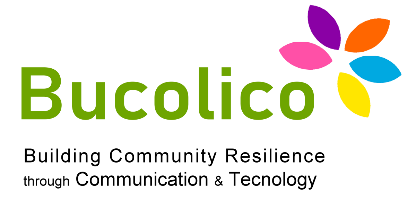 ZARZĄDZANIE BUDŻETEM OSOBISTYM I RODZINNYM
Czym jest inflacja?
W rzeczywistości są to dane, które są wyrażane, nawet w gazetach lub telewizji, za pomocą prostego procentu (inflacja na poziomie 7%, 8%...). A to znaczy? Dosłownie oznacza to, o ile wzrosła (lub wzrośnie) efektywna cena wszystkich towarów, produktów i usług. W szczegółach, procent ten jest obliczany we Włoszech przez Istat co miesiąc, biorąc cenę szerokiej gamy produktów i usług jako próbkę danych, porównując ich rzeczywisty koszt z tym, co te same towary miały w poprzednim roku. Stąd można zauważyć wzrost (lub spadek, w przypadku deflacji).
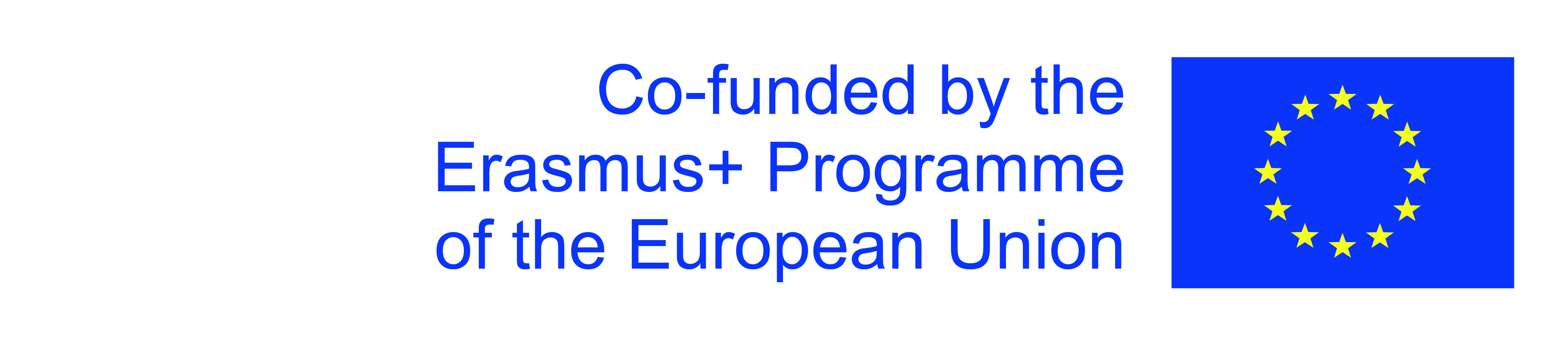 Wsparcie Komisji Europejskiej przy tworzeniu niniejszej publikacji nie stanowi poparcia dla treści, które odzwierciedlają jedynie poglądy autorów, a Komisja nie może być pociągana do odpowiedzialności za jakiekolwiek wykorzystanie zawartych w niej informacji.
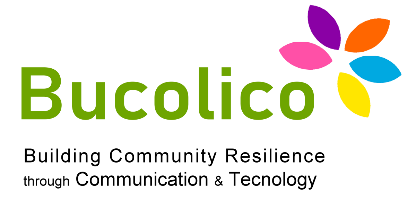 ZARZĄDZANIE BUDŻETEM OSOBISTYM I RODZINNYM
Czym jest inflacja?
Jeśli inflacja rośnie, oznacza to, że przy parytecie siły nabywczej (czyli dosłownie naszych miesięcznych lub rocznych dochodach) możemy kupić mniej. Jeśli wiemy na pewno, ile coś kosztuje, czy to zwykły bilet do kina, czy skuter, możemy dobrze, logicznie i dokładnie planować w średnim i długim okresie. Jeśli jednak cena naszego celu ulega wahaniom, bardziej niepewne (również z emocjonalnego i behawioralnego punktu widzenia) jest zobowiązanie się do realizacji celu lub planu.
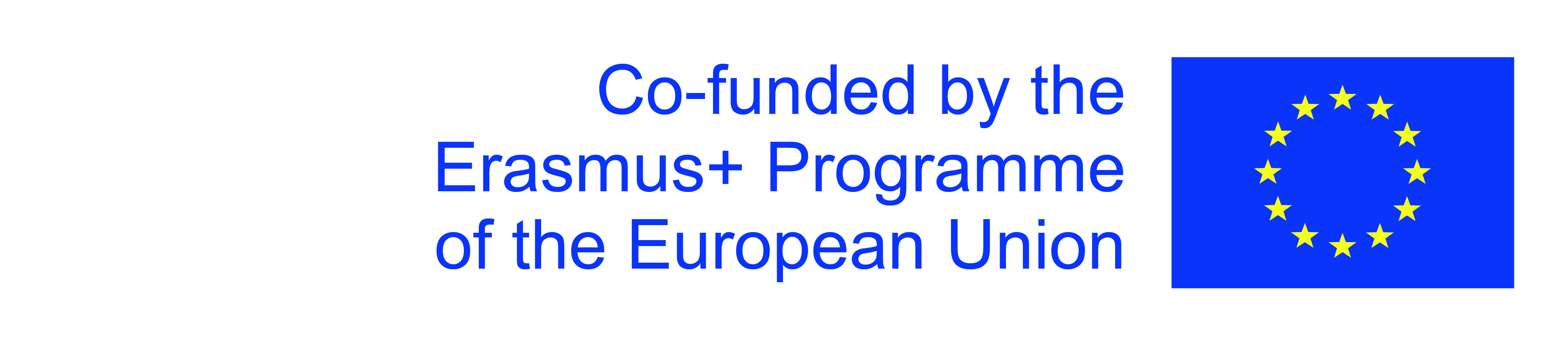 Wsparcie Komisji Europejskiej przy tworzeniu niniejszej publikacji nie stanowi poparcia dla treści, które odzwierciedlają jedynie poglądy autorów, a Komisja nie może być pociągana do odpowiedzialności za jakiekolwiek wykorzystanie zawartych w niej informacji.
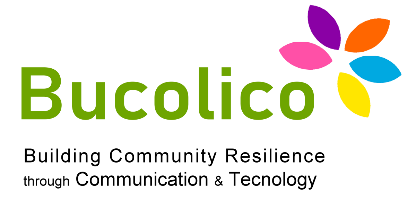 ZARZĄDZANIE BUDŻETEM OSOBISTYM I RODZINNYM
Czym jest inflacja?
Wysoka inflacja oczywiście wpływa na nasze aktywa płynne: nasze rezerwy są dosłownie mniej warte, ponieważ mogą być potencjalnie wykorzystane do zakupu mniejszej liczby towarów i usług.
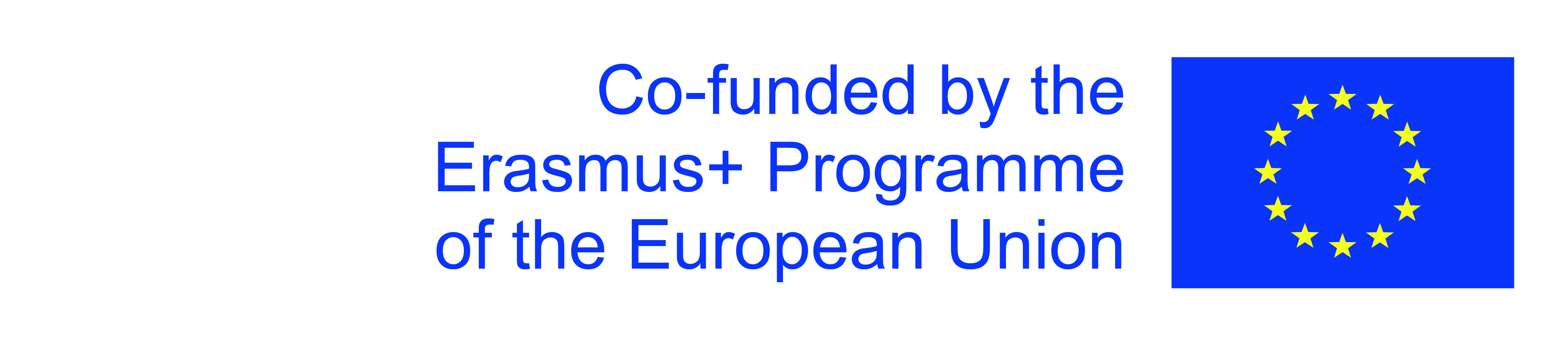 Wsparcie Komisji Europejskiej przy tworzeniu niniejszej publikacji nie stanowi poparcia dla treści, które odzwierciedlają jedynie poglądy autorów, a Komisja nie może być pociągana do odpowiedzialności za jakiekolwiek wykorzystanie zawartych w niej informacji.
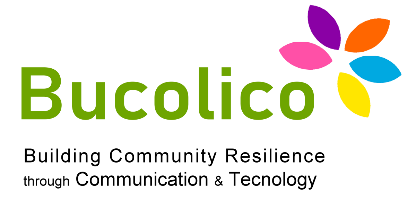 ZARZĄDZANIE BUDŻETEM OSOBISTYM I RODZINNYM
Czym jest inflacja?
Z drugiej strony nie oznacza to, że dość wysoka inflacja w chwili obecnej (2023 r.) dotyka wszystkich bez wyjątku. Najbardziej dotknięte są podmioty najbardziej wrażliwe ekonomicznie, właśnie dlatego, że wzrost cen jest bardziej widoczny w przypadku podstawowych artykułów pierwszej potrzeby (żywność, energia).
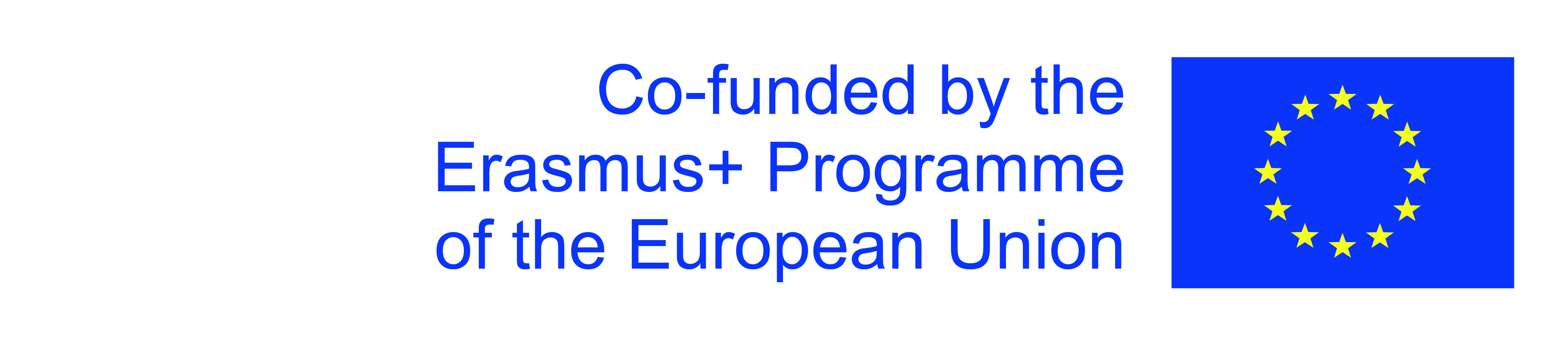 Wsparcie Komisji Europejskiej przy tworzeniu niniejszej publikacji nie stanowi poparcia dla treści, które odzwierciedlają jedynie poglądy autorów, a Komisja nie może być pociągana do odpowiedzialności za jakiekolwiek wykorzystanie zawartych w niej informacji.
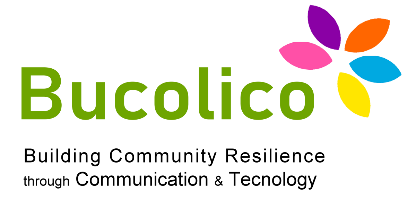 ZARZĄDZANIE BUDŻETEM OSOBISTYM I RODZINNYM
Czym jest inflacja?
Kolejnym tematem jest obszar kredytów hipotecznych, który coraz częściej pojawia się w centrum uwagi w różnych wiadomościach krajowych i europejskich. Z pewnością prawdą jest, że po podniesieniu przez EBC stóp procentowych dla europejskich banków, banki z kolei podniosły stopy procentowe dla dłużników (osób fizycznych, gospodarstw domowych, firm), ale ci, którzy korzystali ze stałych stóp procentowych, nie widzieli do tej pory żadnych szczególnych zmian w porównaniu z przeszłością.
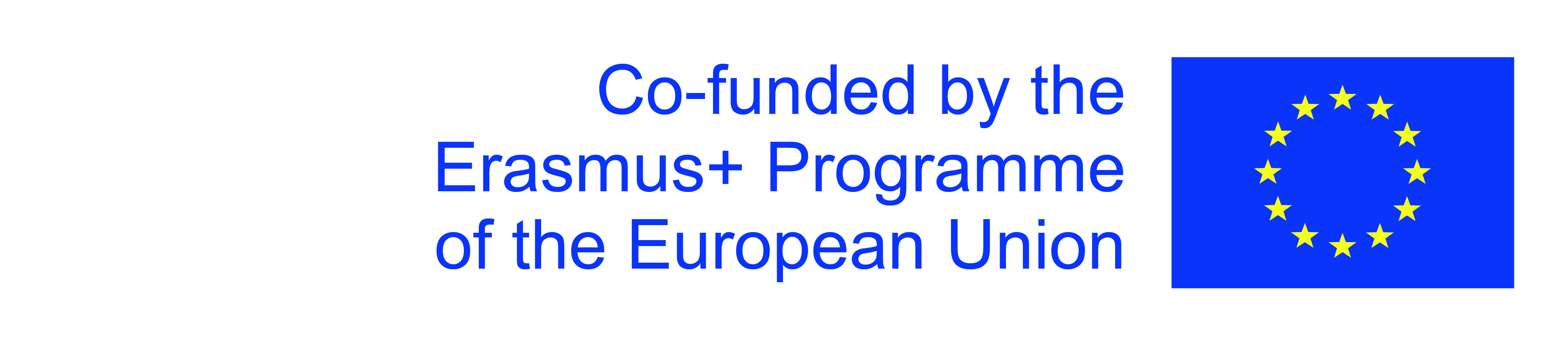 Wsparcie Komisji Europejskiej przy tworzeniu niniejszej publikacji nie stanowi poparcia dla treści, które odzwierciedlają jedynie poglądy autorów, a Komisja nie może być pociągana do odpowiedzialności za jakiekolwiek wykorzystanie zawartych w niej informacji.
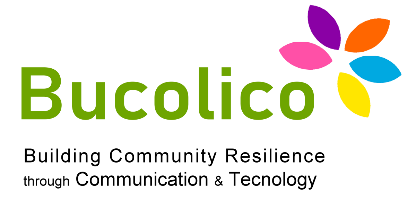 ZARZĄDZANIE BUDŻETEM OSOBISTYM I RODZINNYM
Czym jest inflacja?
Rozwiązanie jest w rzeczywistości tylko jedno: planowanie, dokumentowanie. Jeśli wcześniej dokładne rozważenie zajęło 2 lub 3 miesiące, teraz poświęć więcej czasu, porównaj wszystkie możliwe rozwiązania, strategie lub usługi.
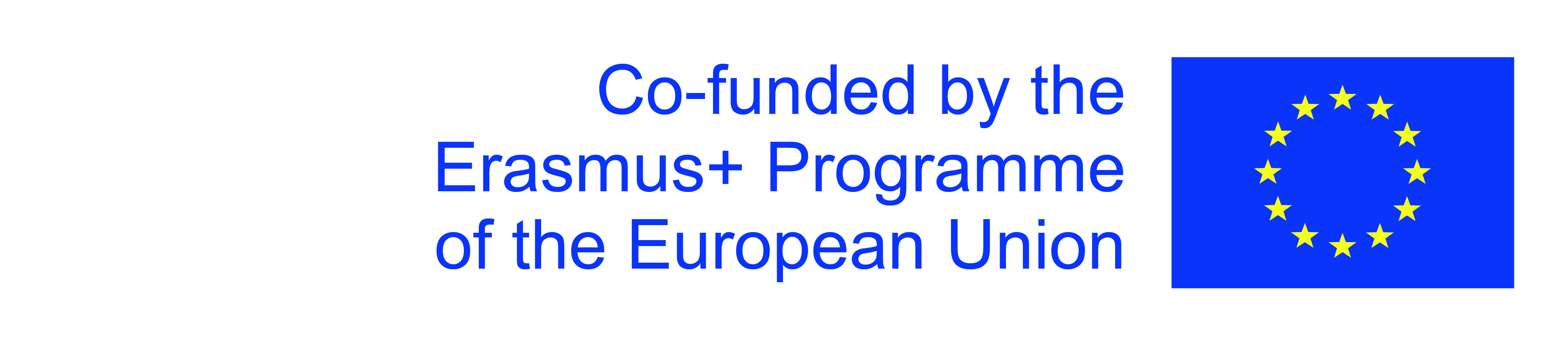 Wsparcie Komisji Europejskiej przy tworzeniu niniejszej publikacji nie stanowi poparcia dla treści, które odzwierciedlają jedynie poglądy autorów, a Komisja nie może być pociągana do odpowiedzialności za jakiekolwiek wykorzystanie zawartych w niej informacji.
Dziękuję
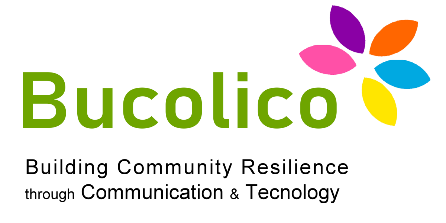 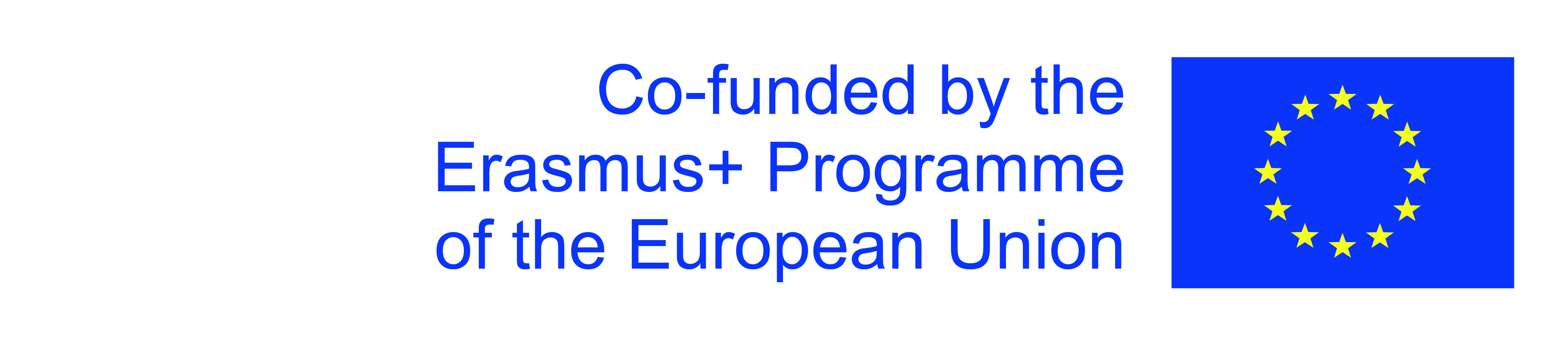 Wsparcie Komisji Europejskiej przy tworzeniu niniejszej publikacji nie stanowi poparcia dla treści, które odzwierciedlają jedynie poglądy autorów, a Komisja nie może być pociągana do odpowiedzialności za jakiekolwiek wykorzystanie zawartych w niej informacji.